AMBLYOPIA
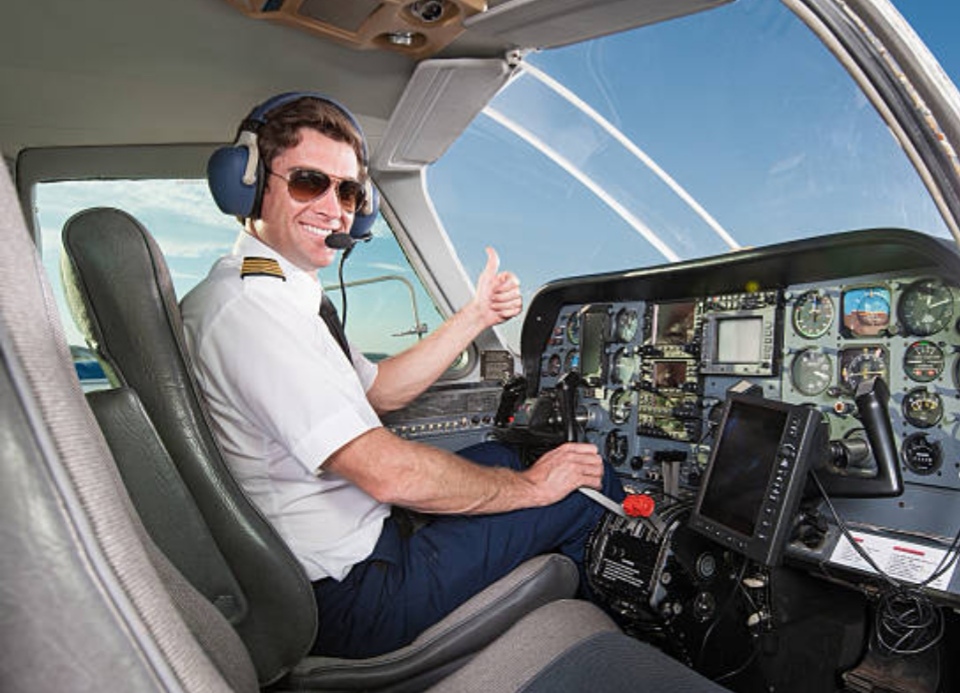 Amblyopia
Decrease in visual acuity of one eye without the presence of an organic cause that explains that decrease in visual acuity.
Cortical ignorance of one eye.
Lazy eye.
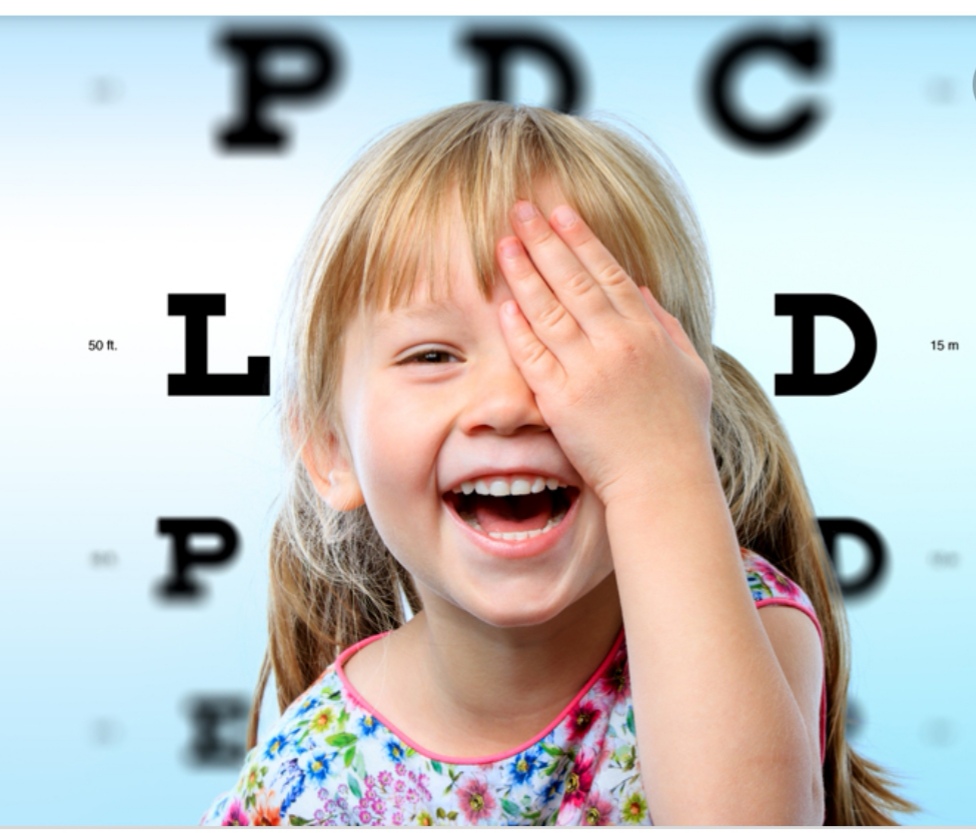 Incidence
2-4% of the general population.

The most common cause of visual loss under 20 years of life.
Binocular Vision
.
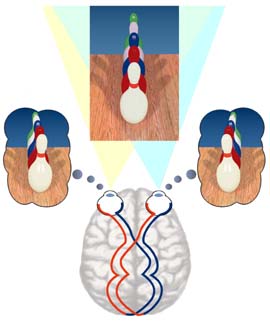 What if images were totally different or grossly differnet ?
Diplopia.
Confusion.
Suppression.
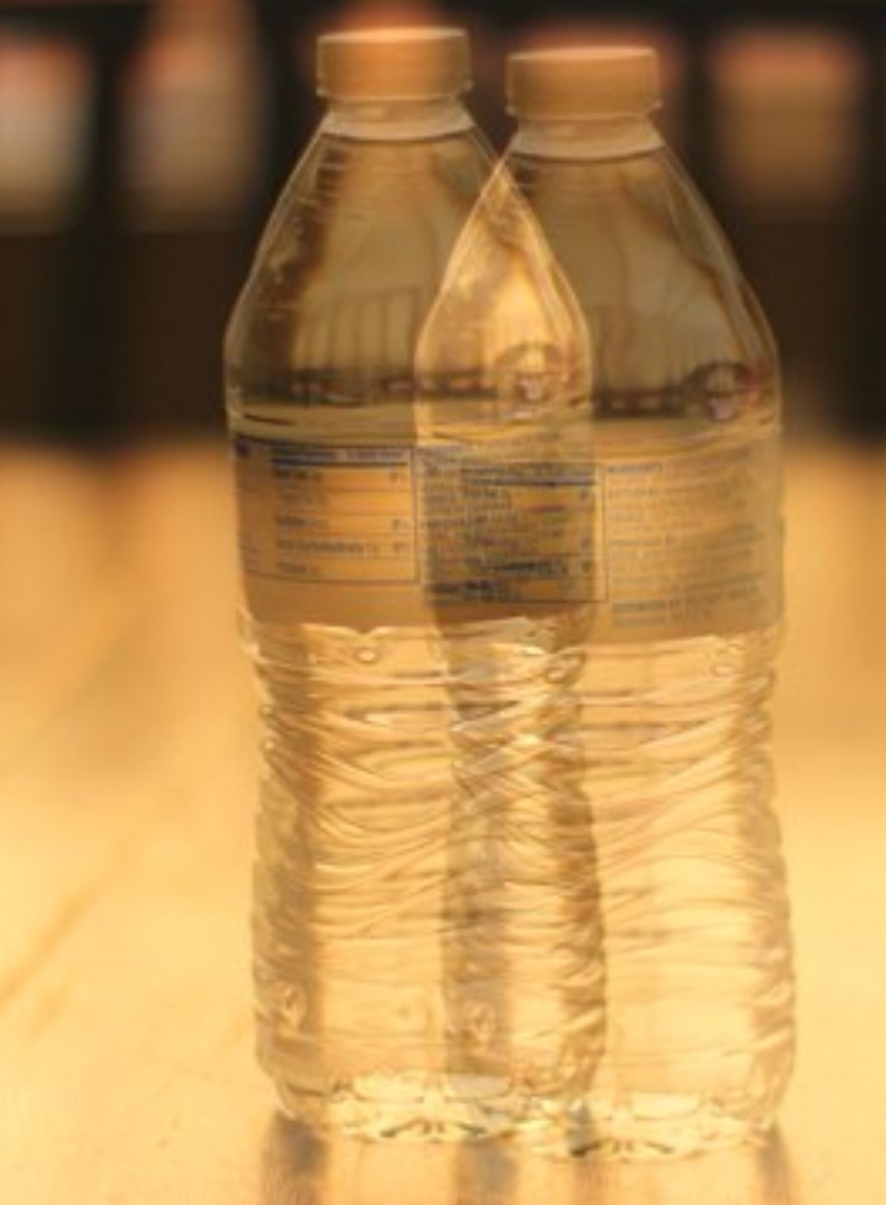 Why fusion may fail ?
significant anisometropia.
significant aniseikonia (difference in image size)
Strabismus.
Higher cortical problems ( e.g: head trauma, alcohol intake , drugs , … etc).
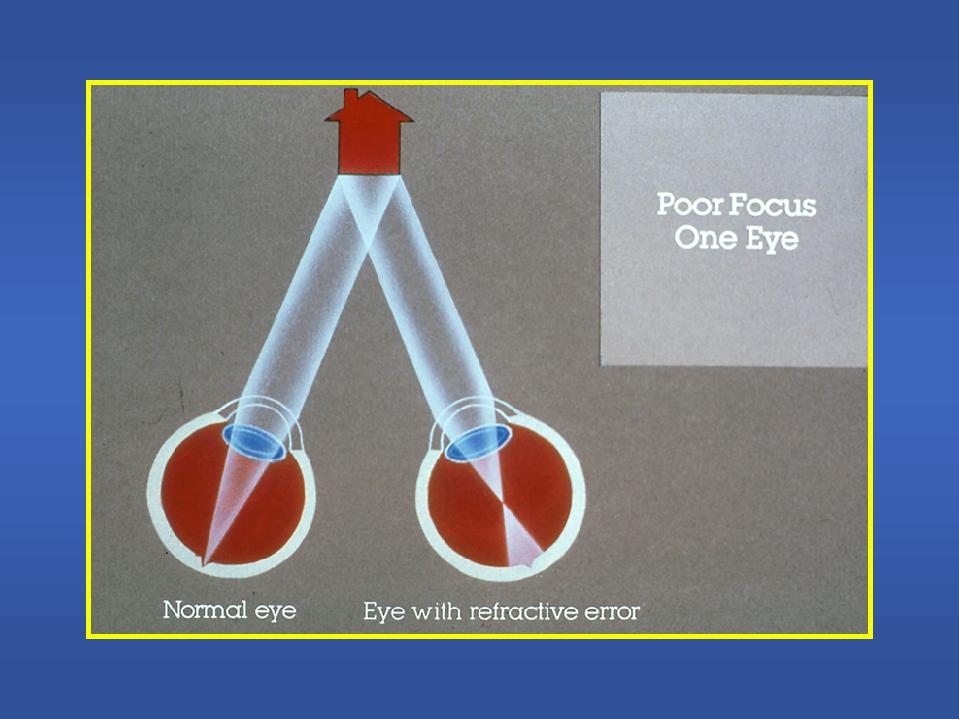 Anisometropia
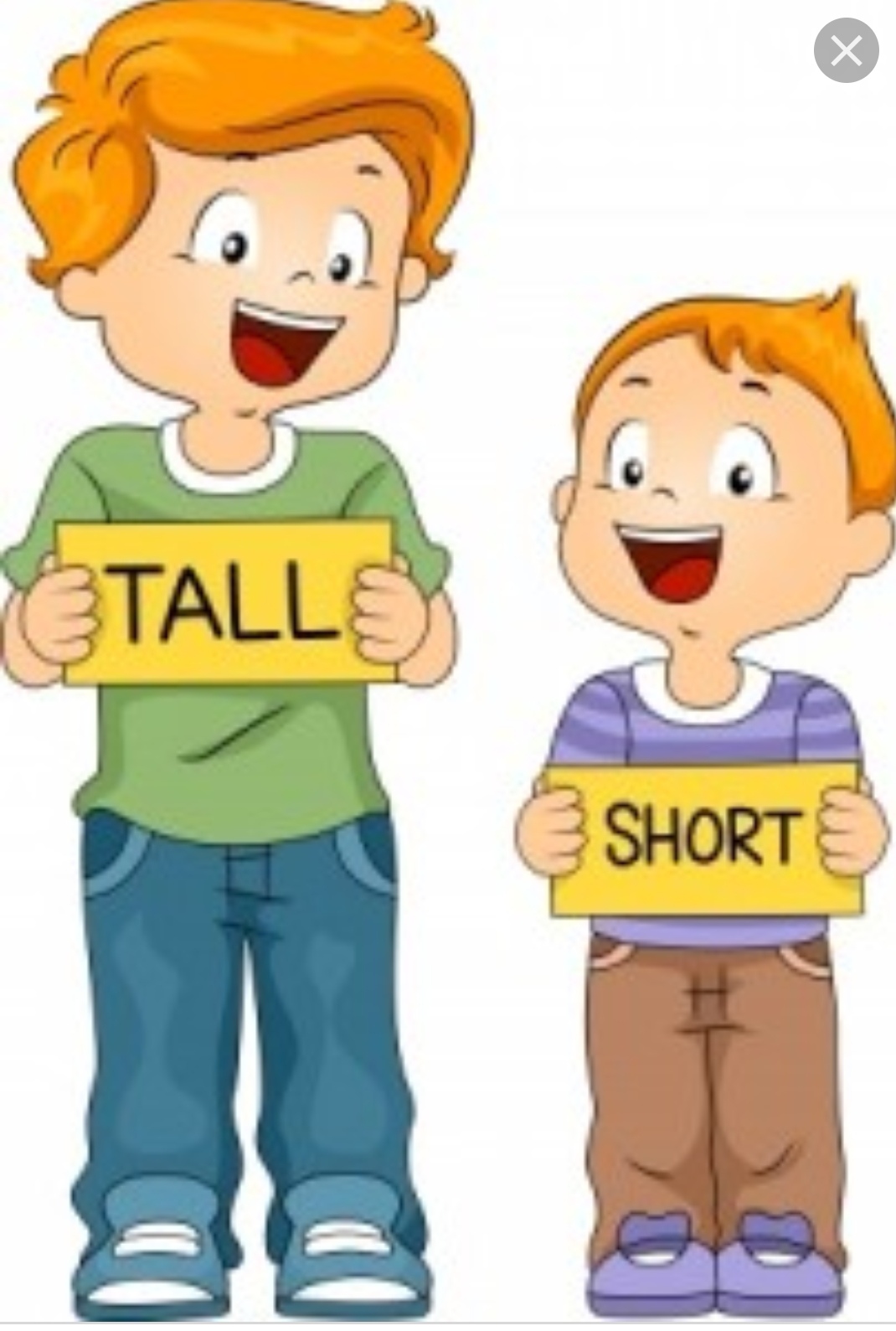 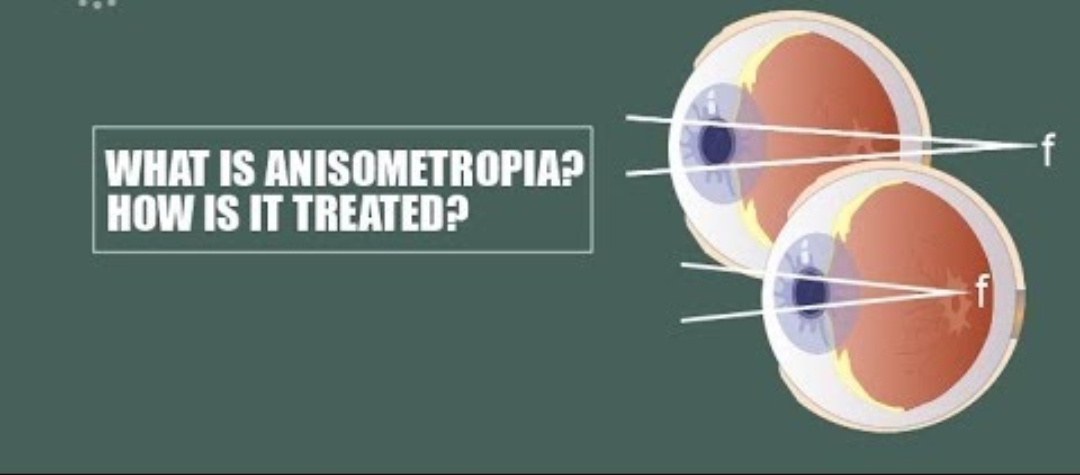 Anisometropia
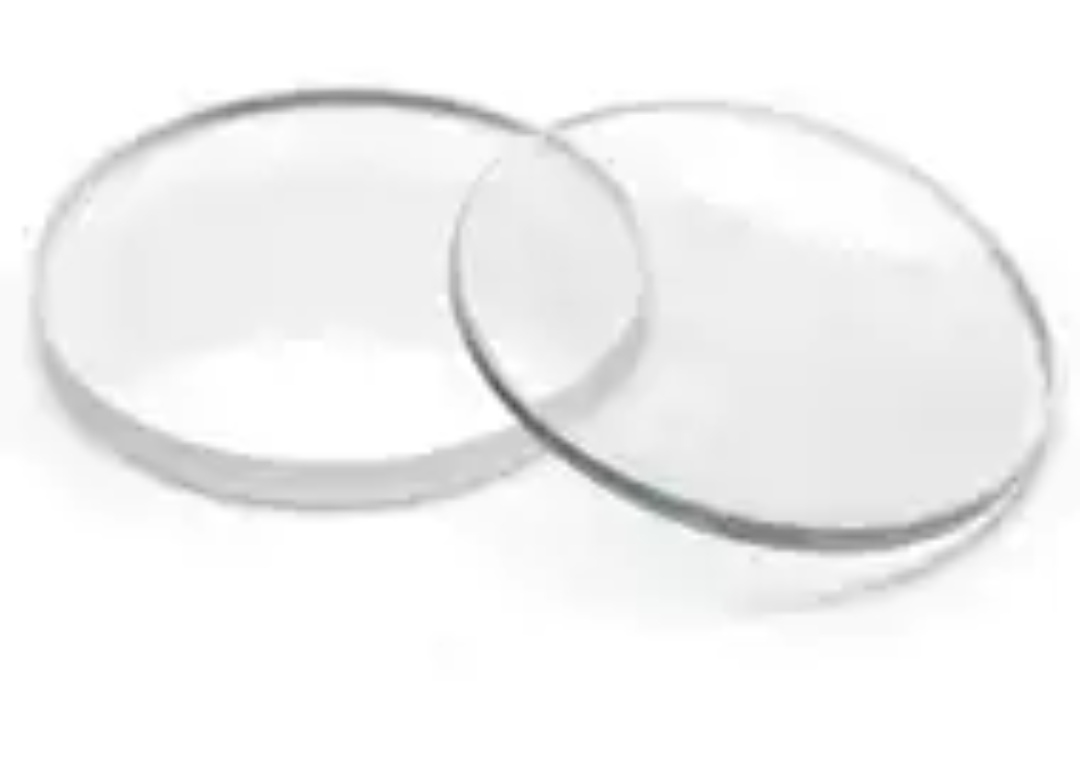 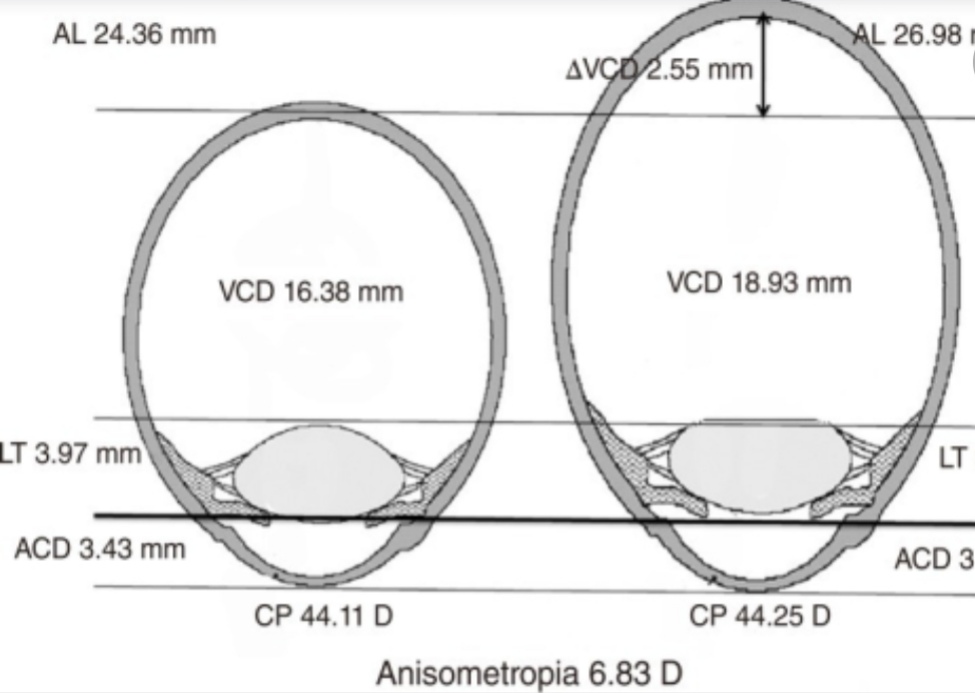 Types of amblyopia
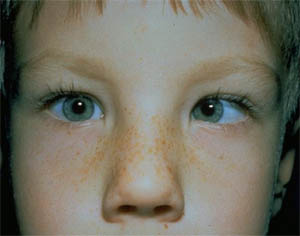 1- Strabismic
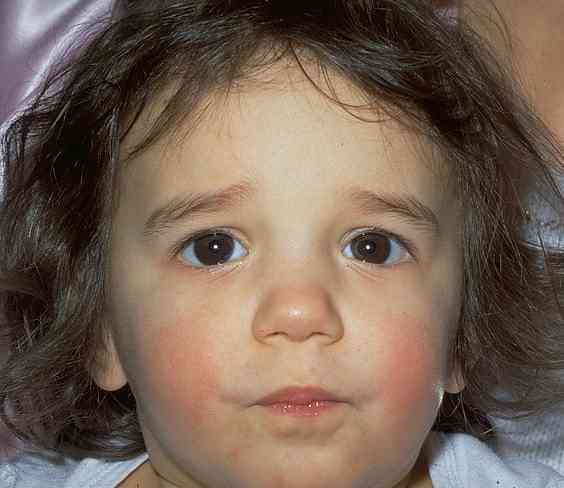 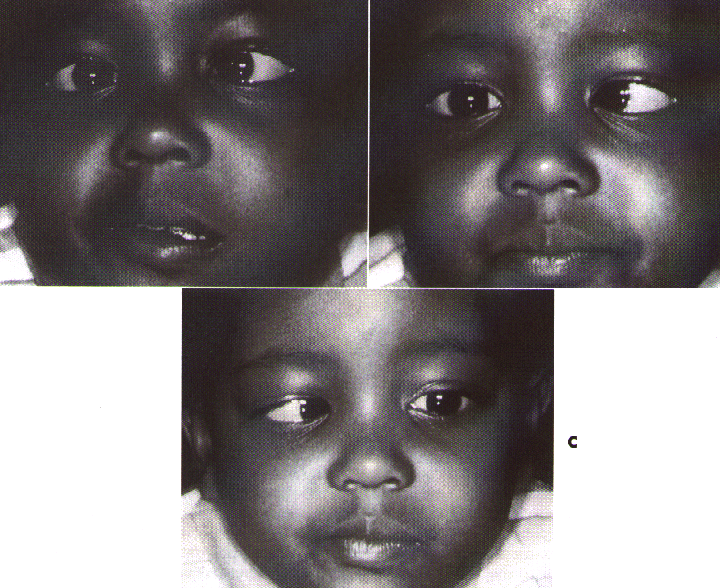 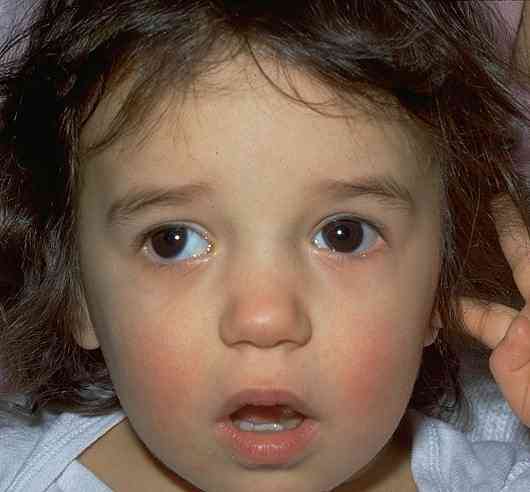 Types
2- Deprivation amblyopia
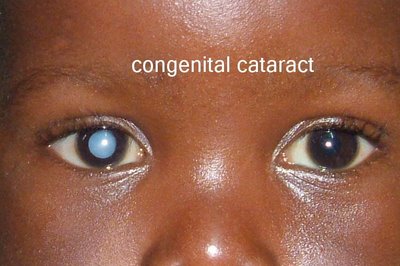 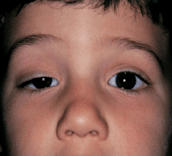 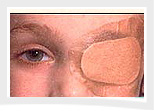 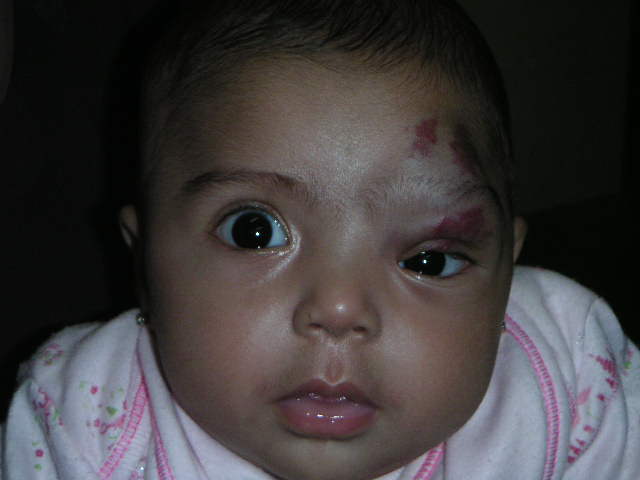 Deprivational Amblyopia
CONG CATARACT
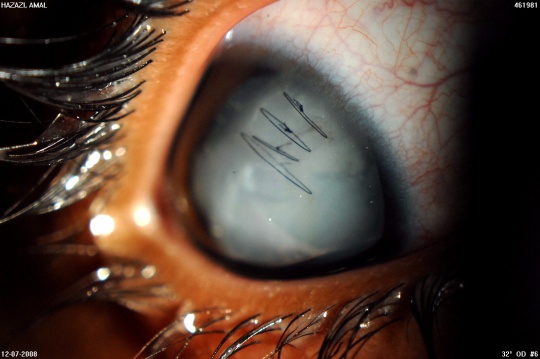 Cataracts and corneal opacities.
Eyelid ptosis, eyelid hemangioma
Results in more severe visual 	impairment than strabismic or 	refractive amblyopia
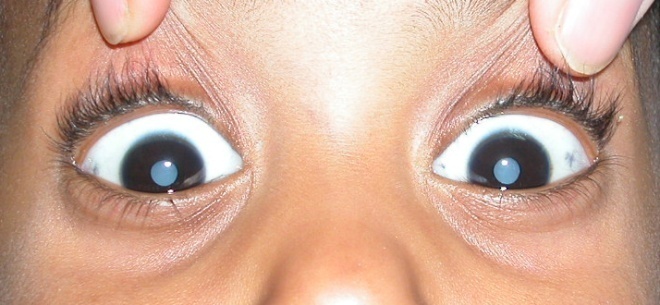 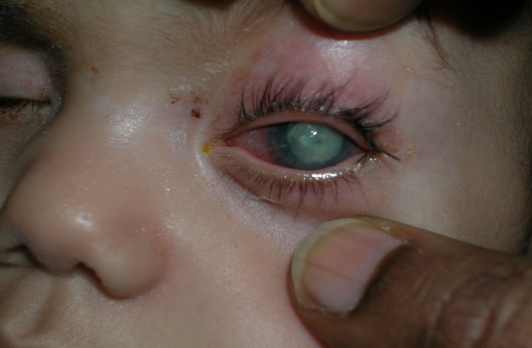 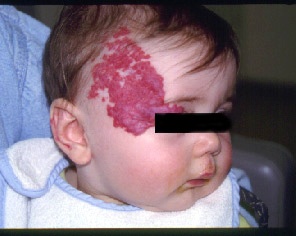 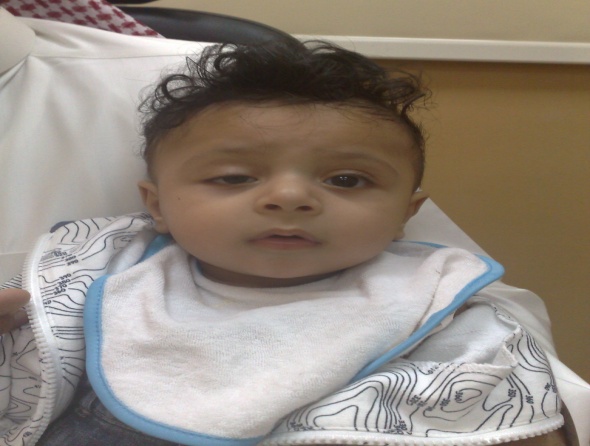 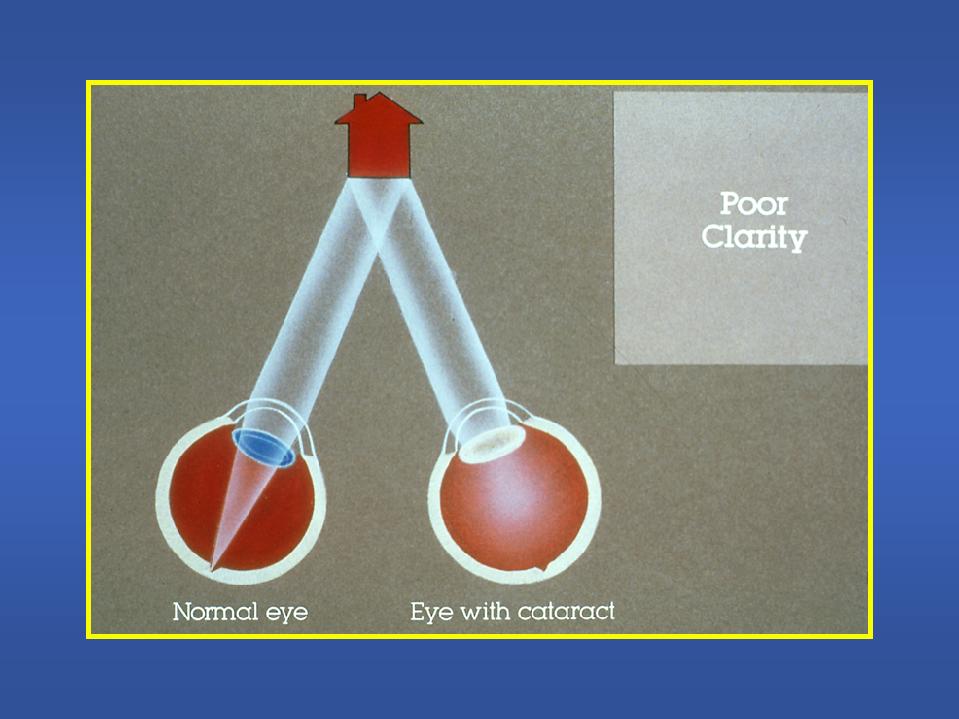 Types
3- Anisometropic amblyopia ( refractive amblyopia)
More common with hypermetropic anisometropia
( Astigmatic ( Meridional) amblyopia=
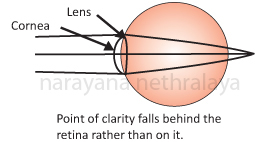 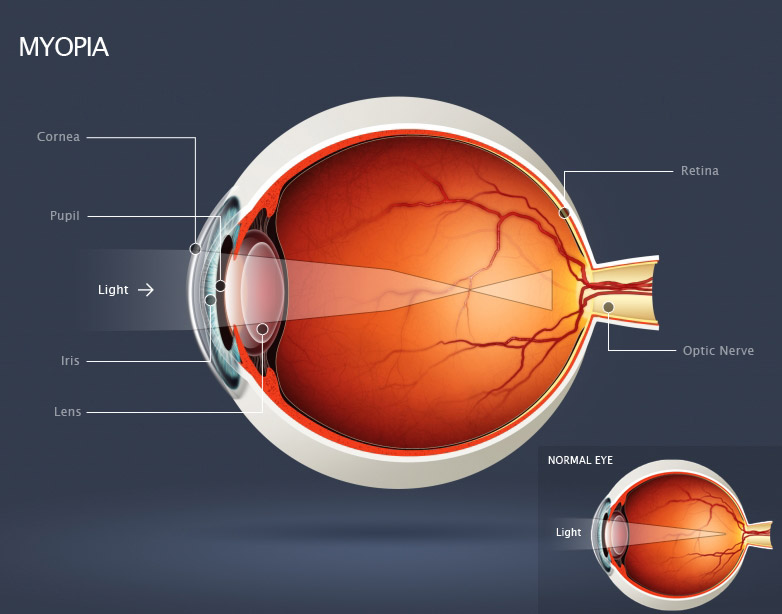 TREATMENT
Treat the cause of amblyopia: correct the rfractive error , remove the media opacity surgically .

 The younger the child , the better out come of amblyopia therapy .

 The first five years of child age is the sensitive period where amblyopia can be reversed , after that it become more difficult .
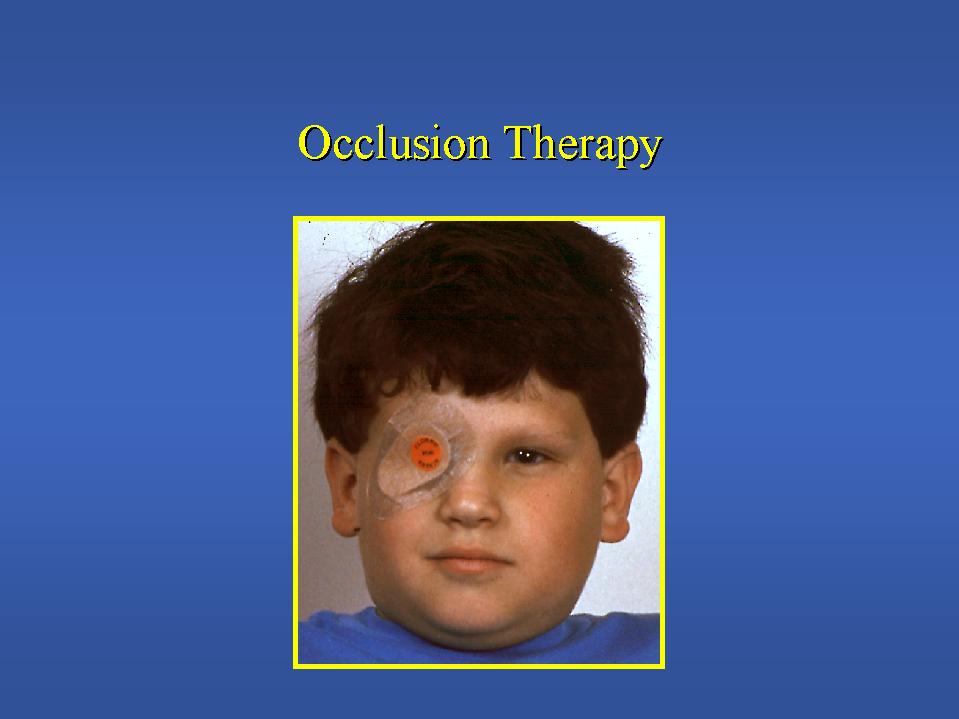 17